Циљ бира средства у условима ванредне ситуације – огледи из физике у условима социјалне изолације
Примена Омовог закона, хидростатички притисак, Паскалов закон, закон , закон спојених судова
Наставик: Силвана Живковић
О.Ш.“Петефи Шандор“
О.Ш.“Душан Радовић“
Циљ пројекта
Развој одговорности код ученика за сопствено учење
Стицање функционалне научне писмености
Оспособљавање ученика за уочавање и примену физичких закона у савременом животу
Развој логичког и критичког мишљења
Развој способности ученика за употребу ИКТ-а
Развој вршњачог учења
Исходи пројекта-По завршетку овог пројекта ученици су способни да:
Уочи  примену Паскаловог закона, израза за хидростатички притисак, закона спојених судова у савременом животу, Омовог закона
Да покаже да зна да се сналази на виртуелној лабораторији , неким од мајкрсофт офис програма, апликације за снимање и фотографисање 
Да на посматра физичке појаве, документује дешавања и на основу теоријских разматрања изведе закључке
Да се снађе на виртуелној платформи за извођење огледа
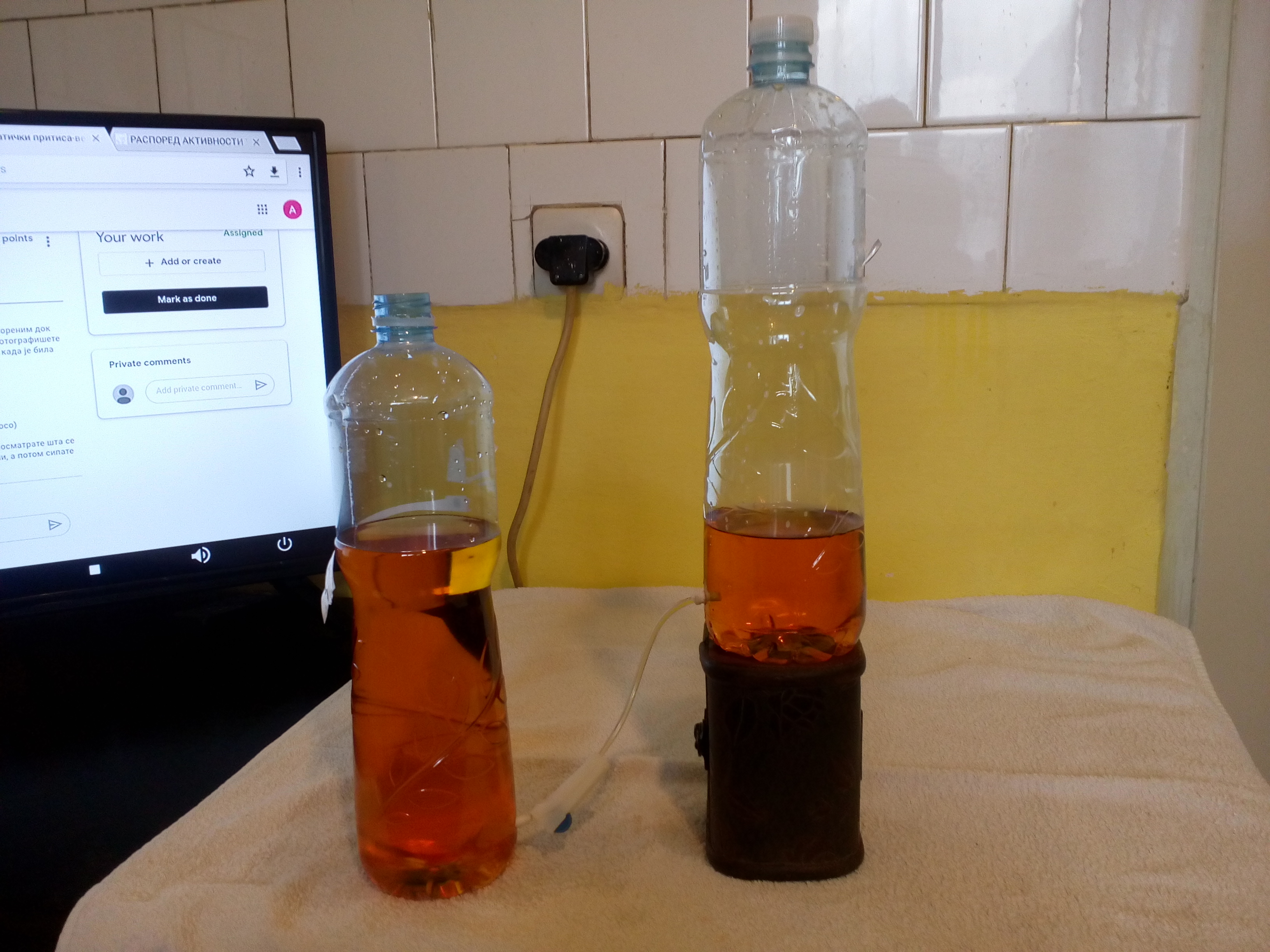 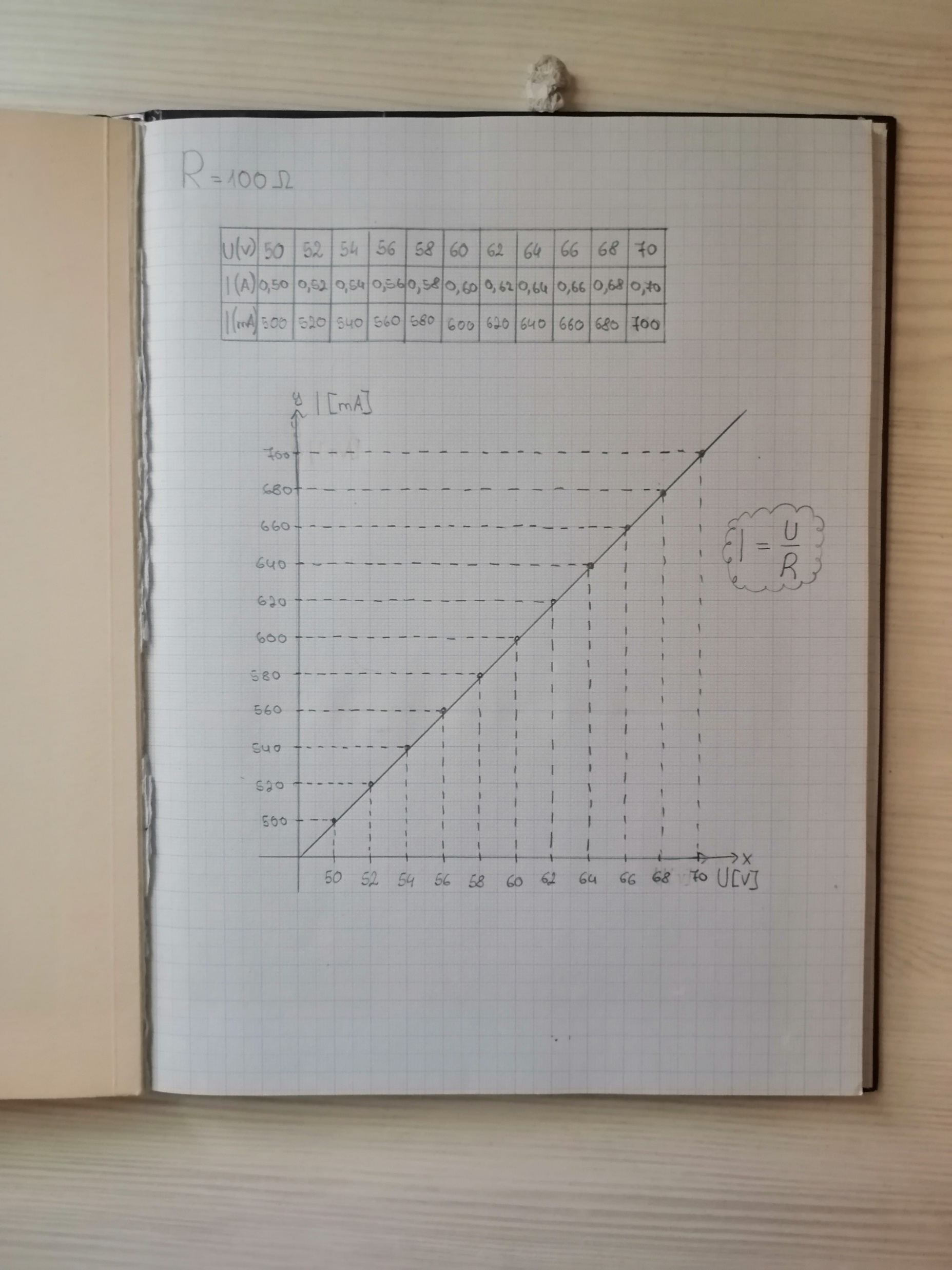 „U drugom primeru je puna flaša nešto viša od prazne. Kada sam otvorila crevo prazna flaša se punila dok tečnost nije dostigla isti nivo sa gornjom flašom. Sada se u donjoj flaši nalazi više vode,ali je nivo isti.PRINCIP SPOJENIH SUDOVA.Princip spojenih sudova je svuda oko nas u svakodnevnom životu: vodovodi,vodoskoci,čajnik. Zahvaljujući principu spojenih sudova i ja menjam vodu u akvarijumu svom ljubimcu.“
„    Na osnovu grafika možemo zaključiti da se sa povećanjem napona proporcionalno povećava i jačina električnestruje.Takođe, primećujemo da se količnik napona i električne struje ne menja.
y=x/k
I=U/R
Taj odnos je konstantan za svaki provodnik, ali je  njegova vrednost različita za različite provodnike.“
“Na flasi zu izbusene rupe,jedna pri dnu a jedna na sredini flase Zakljucak: rupa pri dnu izbacuje dalje vodu od gornje rupe, a to je zato sto hidrostaticni pritisak na bocnu stranu suda raste sa porastom dubine I zato mlaz iz nizeg otvora ima veci domet”
Продукти пројекта:
Фотографије и видео записи огледа
 бројне вредности мерења 
графички прикази појава
ппт презентације
Попуњена анкета од стране104 ученика

Ученици су користили виртелну лаборараторију за извођење огледа, смарт телефоне са апликацијама за фотографисање и прављење видео снимака,мајкрсофт офис за прављење ппт презентације, гугл класрум  и електроснуку пошту за комуникацију са наставникаом
Улога ИКТ-а у пројекту
Дужина трајања
12 дана
Начин вредновања
Ученик је извео огледе у виртелној лабораторији или уз помоћ материјала које поседује код куће
Ученик је посматрао, белеижио и докиментовао догађаје( фотограифја,видео снимак)
Ученик је извео на основу теоријских разматрања закључке
Ученик је направио ппт презентацију
1-5
Дат је предлог ученицима за огледе са упуствима
Остављено је време да ученици виде да ли су у могућности да реализују пројекат
Подстицани су и мотивисани на реализацију пројекта
6-9 дана
Наставник је комуницирао на индивидалном нивоу са ученицима који су први покушали 
Приликом комуникације наставник је мотивисао и подстицао ученике и давао упутства за даљи напредак
Први успешни радови су окачени у гугл класрум
Почели су да пристижу радови у већем броју
Наствник је прегледао радове, комуницирао са ученицима и давао индивидуална упуства ученицима како да их на најбљи начин заврше
Настаник је подстицао ученике да истрају до краја у пројекту
Наставник је оценио све успешне и формиране радове
Ученици су попунили анкету о настави на даљину 
10-12 дана
Наствник је прегледао радове, комуницирао са ученицима и давао индивидуална упуства ученицима како да их на најбљи начин заврше
Настаник је подстицао ученике да истрају до краја у пројекту
Наставник је оценио све успешне и формиране радове
Ученици су попунили анкету о настави на даљину
“Драга децо. У прилогу вам достављам и презентацију једне ваше другарице која говори о виртуеном експериметну у виртуелној учионици, који сам вам задала као алтернативу. Јако лепо је урађена. Фали још закључак, али ћу је окачити сада, као пример да видите да може и да није тешко, да бисте евентуално и ви покушали. А има ноговештаја да ће бити још која. Иако су обавезе завршене, али је за вас ово све драгоцено и ко може да одвоји време добро је да учествује.Чувајте се и будите добри и весели.”
“Желим да похвалим све ученике, који су направили огледе код куће, документовали то и направили презентације. Јако сте добри. Браво!Браво и за све остале,који су учествовали у раду колико су били у могућности!Радите и даље, чувајте се и будите добро.”
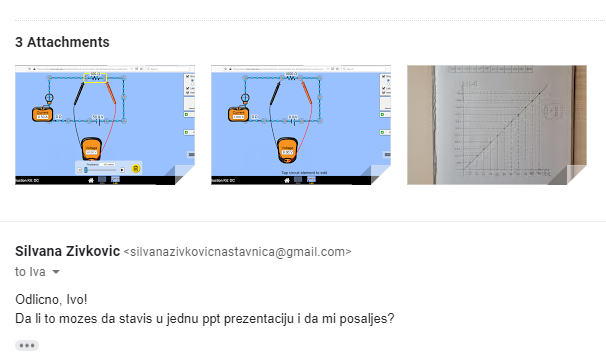 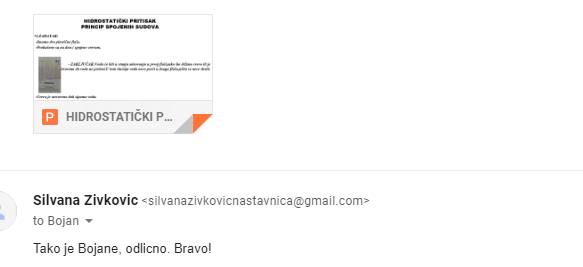 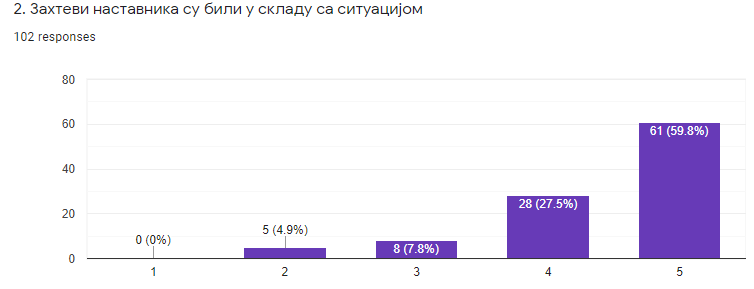 Ученици су попунили анкету и имали да оценом од 1 до пет изразе слагање са изјавом, где је 1 не слагање, 5 је слагање у потпуности
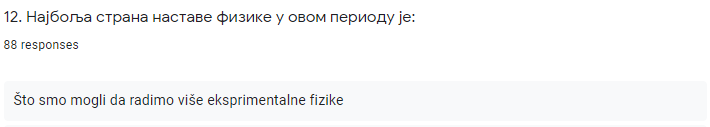 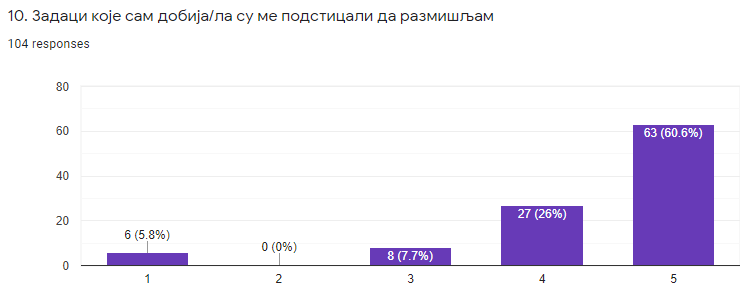 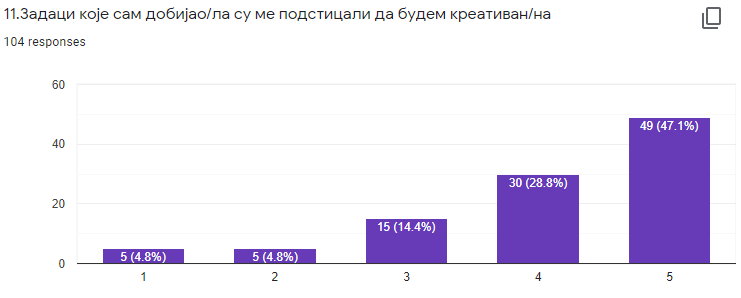 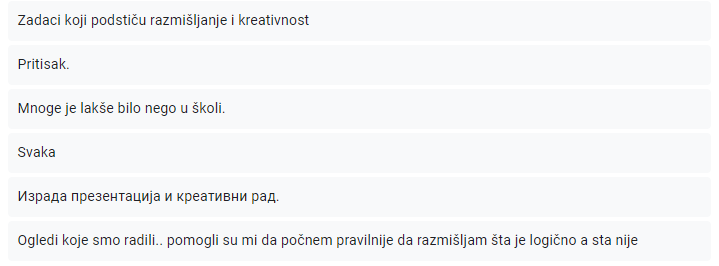